SCM Talent Acquisition and The Future SCM Professional
Mark M. Capofari  PSU LV Faculty PSCM ProgramSundeep Kaur Victoria Stopper Zach Wojcik 
Presented to H&PCLC 15 March 2022
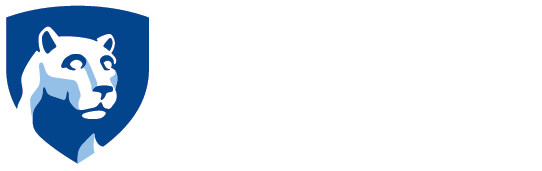 1
Agenda
01
Overview PSU–LV  & PSCM Program
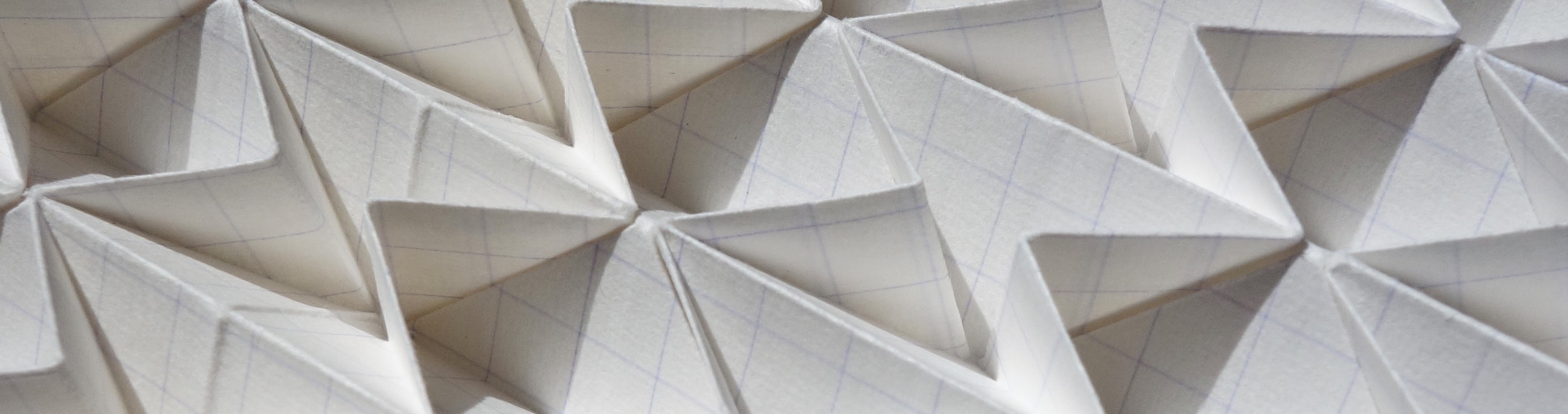 02
Notes on Supply Chain
03
Ice Breaker
04
Student Inputs
05
Wrap Up
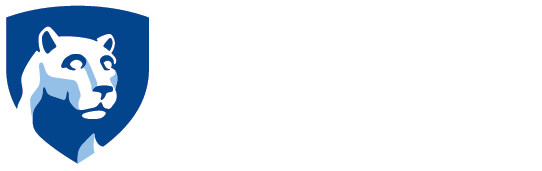 2
PSU LV PSCM Program
Receive a broad foundation in:
Project management
Supply chain principles
Business fundamentals
Focus of interrelationships
Analytics/ Simulations
Internship and networking opportunities in and around the Lehigh Valley
Projects using current Supply Chain Management topics & issues
Program courses include...
Project Management
Purchasing & Materials Management
Project Portfolio Management & Organization
Logistics Systems Analysis & Design
Supply Chain Management
SAP Certification
Corporate Finance
Strategic Business Planning
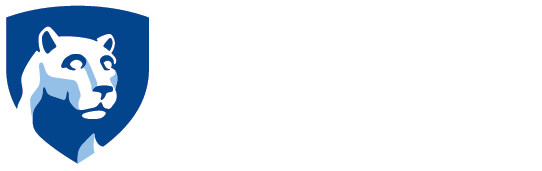 3
What’s Up with SCM?
Employment of Supply Chain Management Professionals is expected to grow by 30% from 2020 to 2030, much faster than the average for all professions (US Bureau of Labor Statistics)

In an investigation of "industry broadening" with a colleague who was working on his school's curriculum we concluded that SCM is not an "industry" but rather a "competence" because it is "pan-industry" - needed by all industries50% of todays College Graduates will work in jobs that don’t exist today

“The illiterate of the 21st century will not be those who cannot read and write, but those who cannot learn, unlearn, and relearn.” Alvin Toffler Educator and Futurist
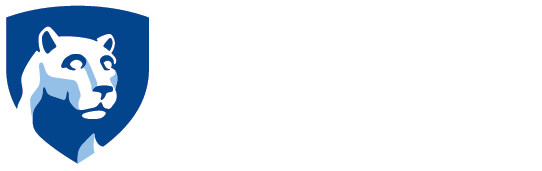 4
Icebreaker
Looking back do we believe we came out of college equipped to succeed?

 What’s a few of the attributes you believe are important for today’s college graduates?

 Did you have a linear path to your current position?
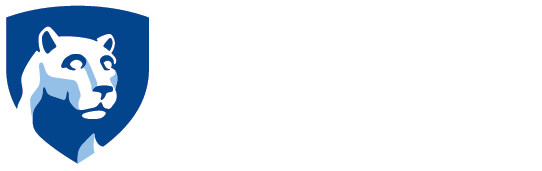 5
Student Corner
Why did you enroll into the PSCM major? 

 Using your internship role as a barometer what key findings did you have pertaining to your training?  

 What kind of career roles are you interested in and see you succeeding in based on your experiences?
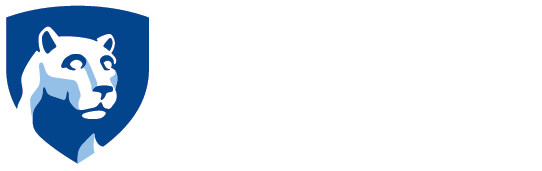 6
Student Corner
What do you feel makes SCM different from other business fields, from your experience? What's drawing you to study in this area rather than any other?  

 What knowledge, in terms of both academics and practical experience, have you acquired that you expect will aid in your successful transition to a full-time SCM position? 

 How were able to balance your academics, internship positions and campus activities while having a line of sight to SCM future skill requirements?
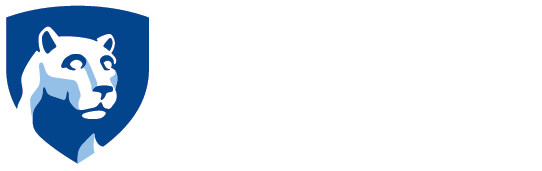 7
Thank you all !!

                   mmc33@psu.edu
                             215 380 3458
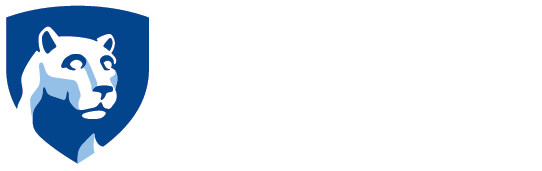 8